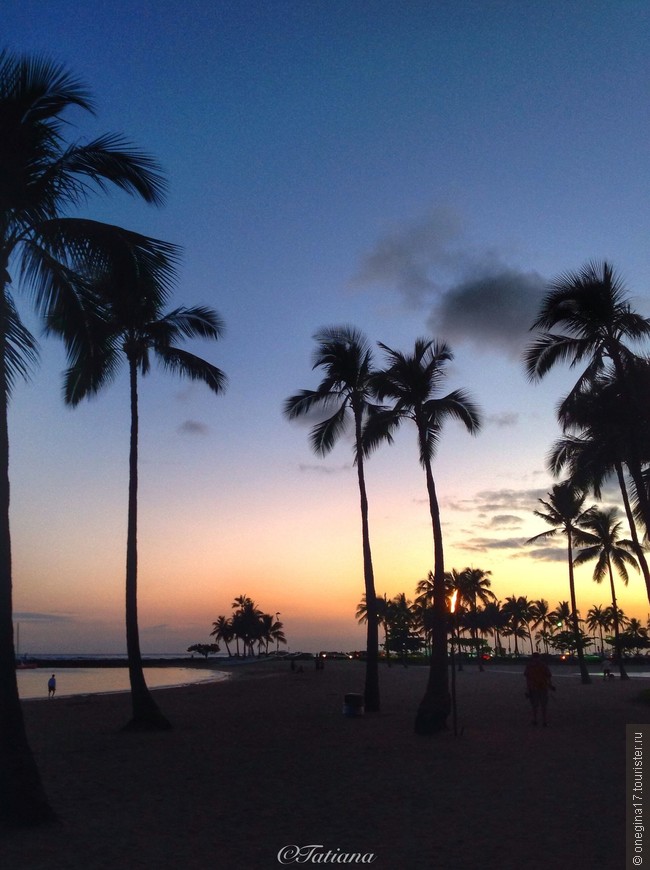 The Hawaii
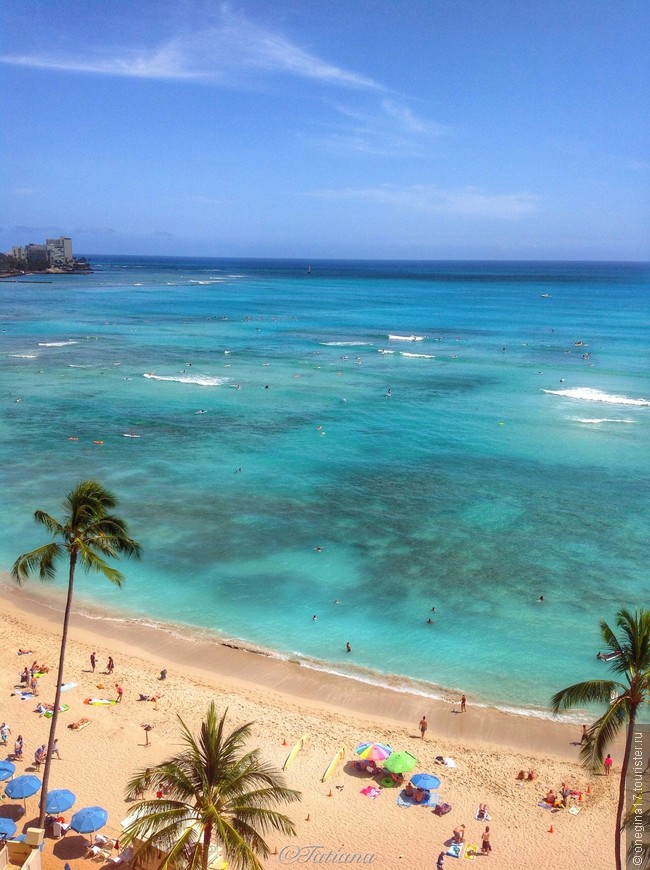 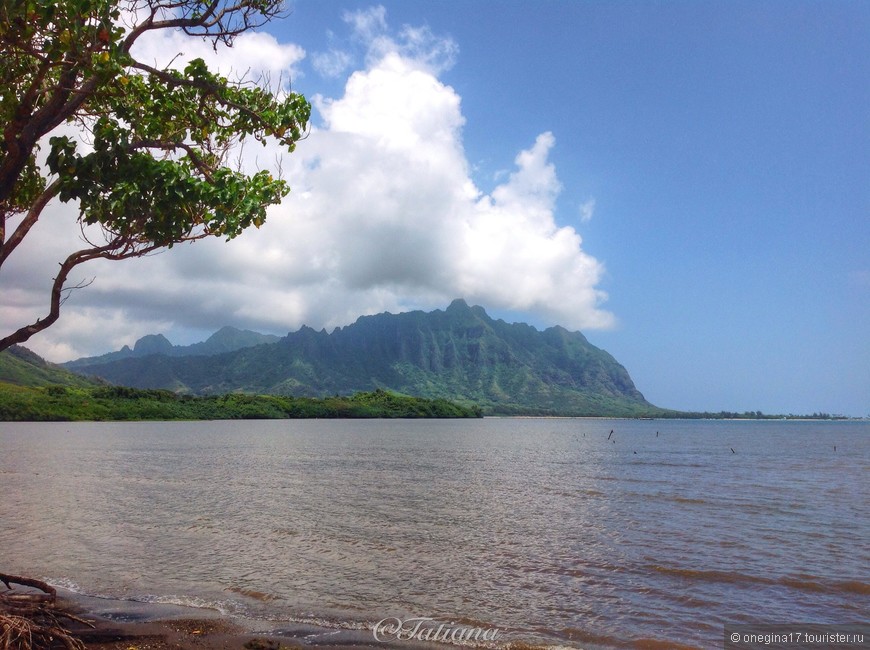 6
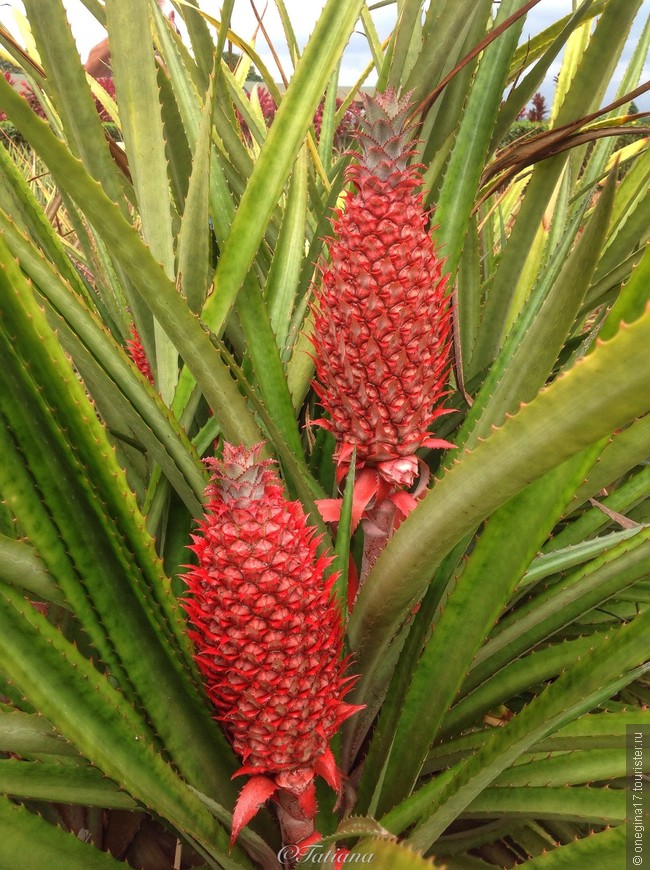 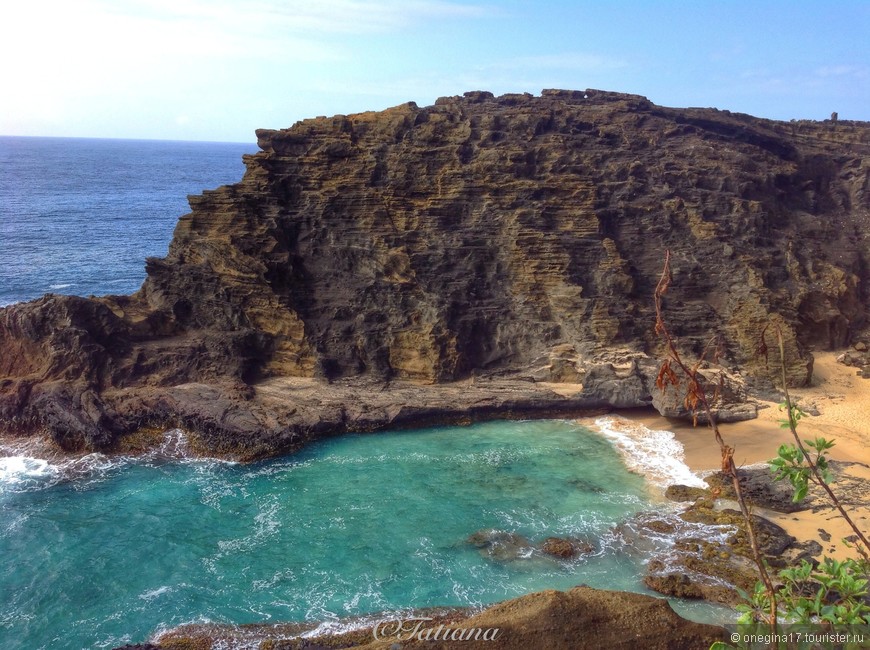 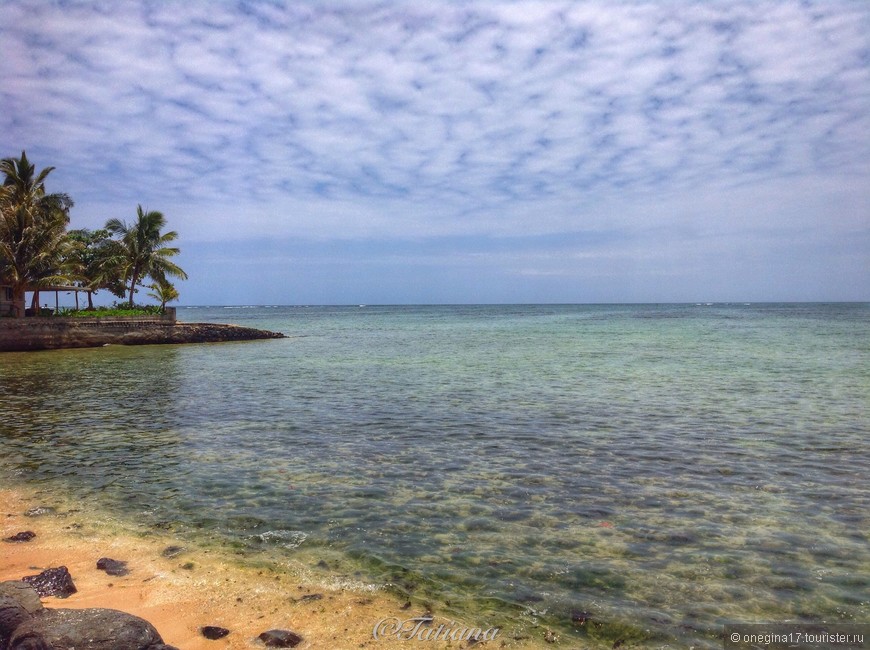 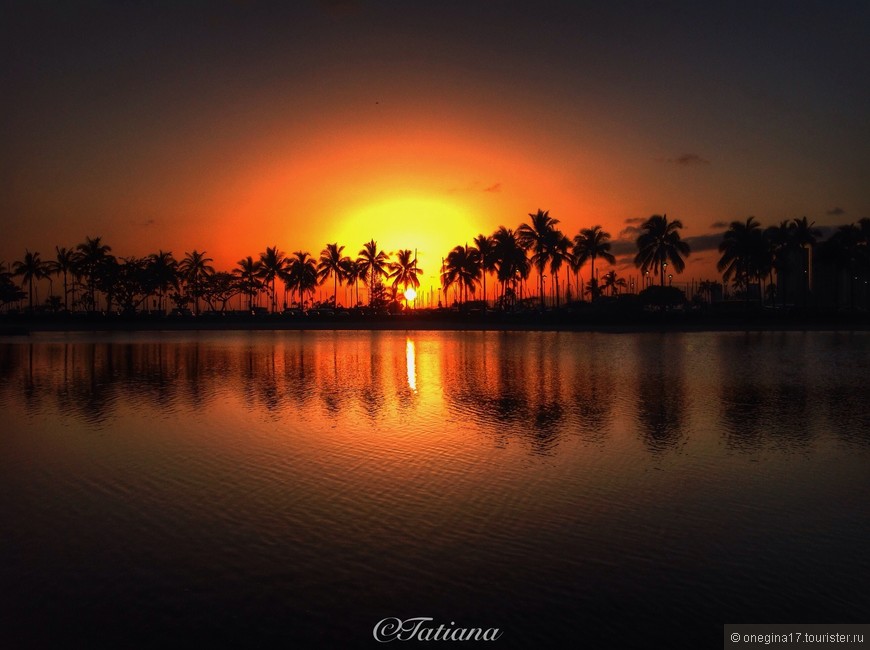